Dividing into a ratio
90
Ross and Kelly share $50 in the ratio 3:2



How many dollars does Ross receive?
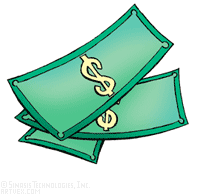 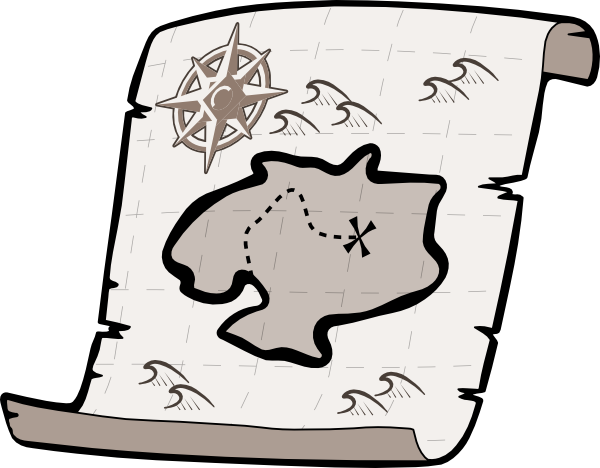 Dividing into a ratio
30
Tina and Penny share 36 sweets in the ratio 1:2


How many sweets does Penny get?
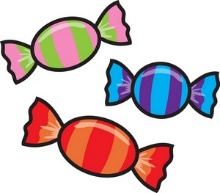 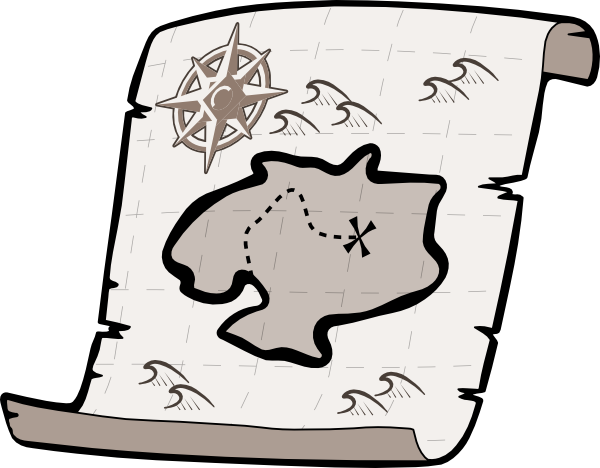 Dividing into a ratio
24
Meg and Beth bake 24 cakes.
They share them in the ratio
1 : 3


How many cakes did Meg get?
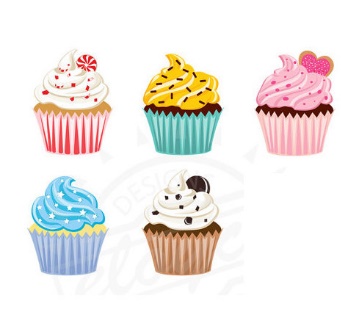 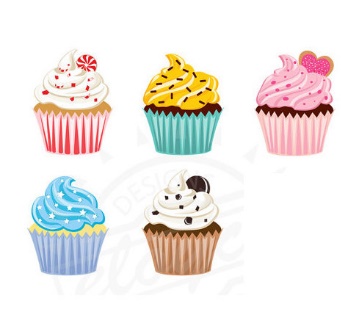 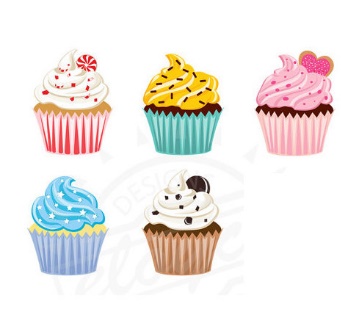 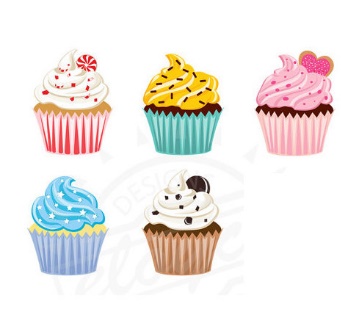 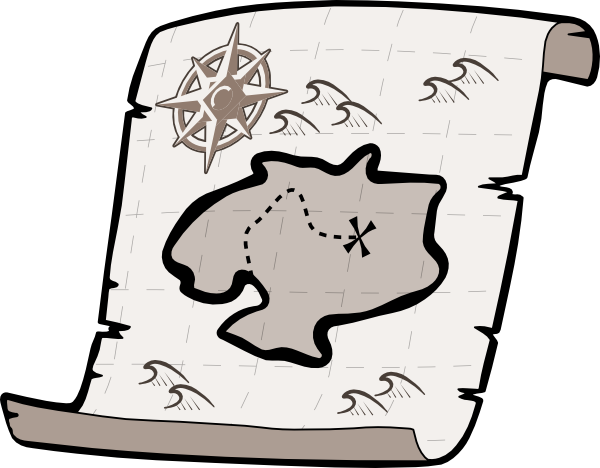 Dividing into a ratio
6
Tommy and Robbie share 48 marbles between them in the ratio
5 : 1

How many
marbles does
Tommy get?
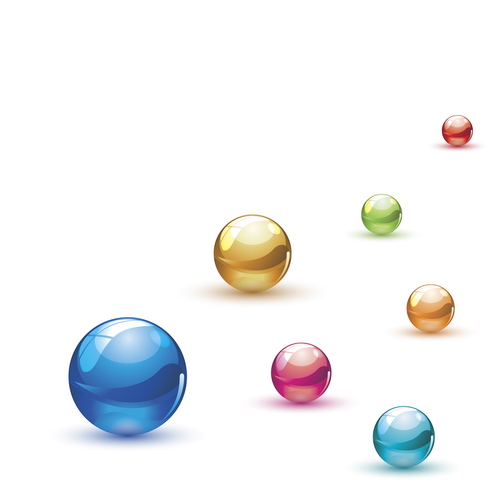 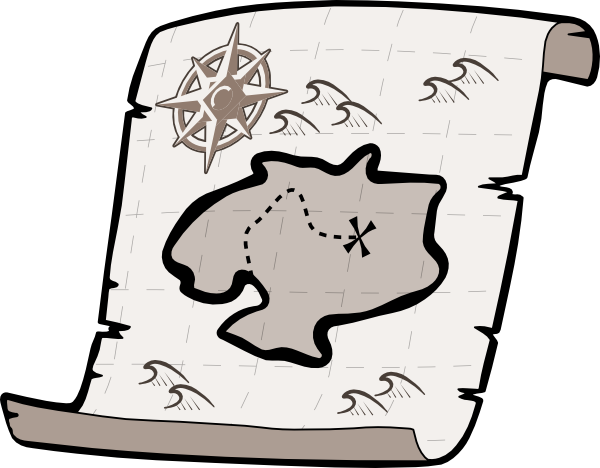 Dividing into a ratio
40
Rahul and Simone buy a second-hand TV.
It cost $160.

They spilt the cost in the ratio
9 : 11

How many dollars did
Rahul pay?
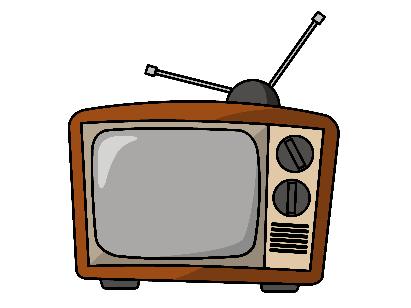 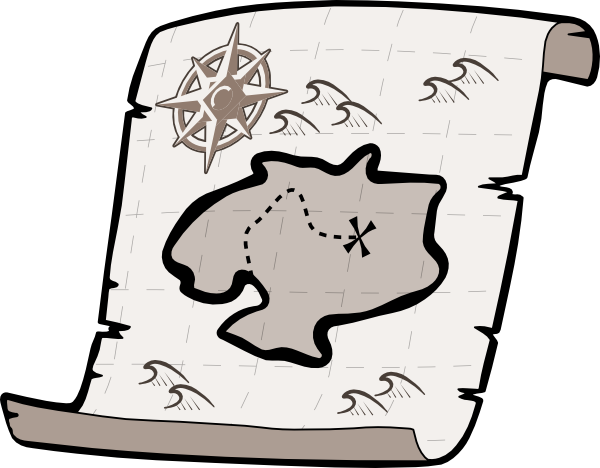 Dividing into a ratio
72
Sam and Ryan have a box with 28 chocolates in.
They share the chocolates in the ratio
4 : 3

How many chocolates  did Ryan get?
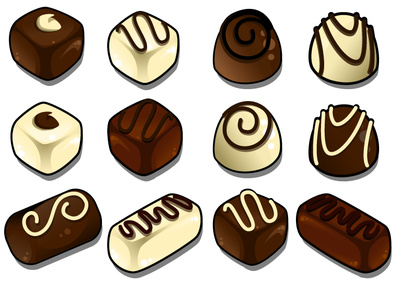 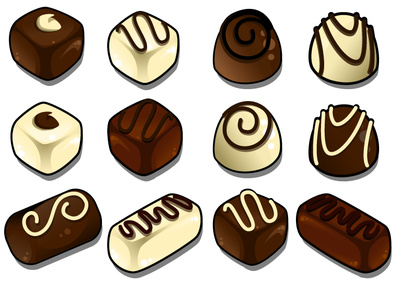 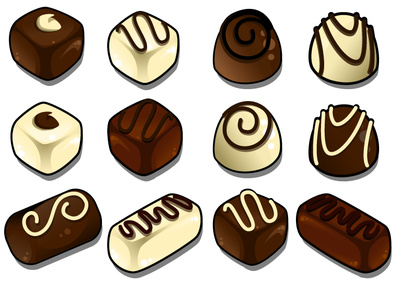 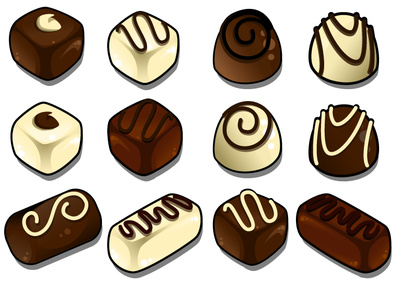 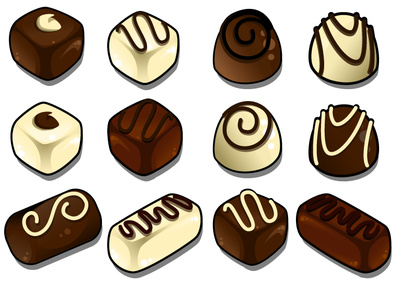 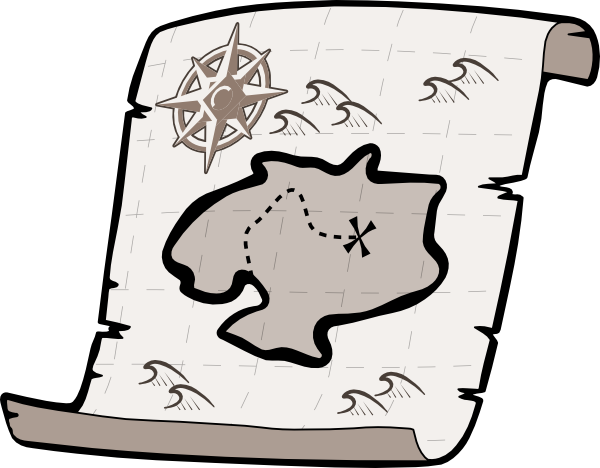 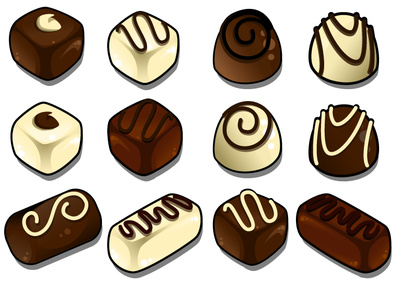 Dividing into a ratio
12
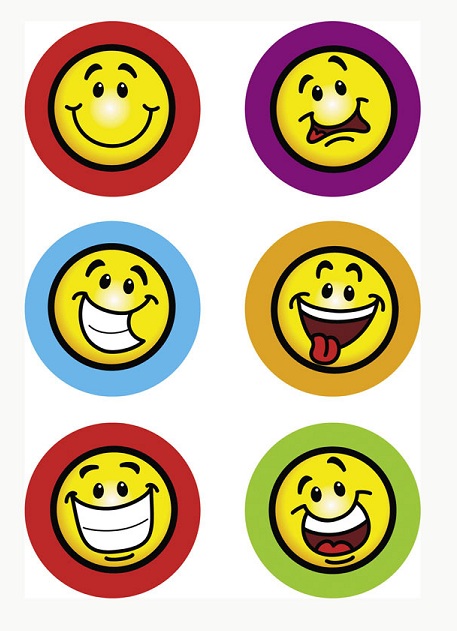 Rachel and Jess share 54 stickers in the ratio
5 : 1

How many did Rachel get?
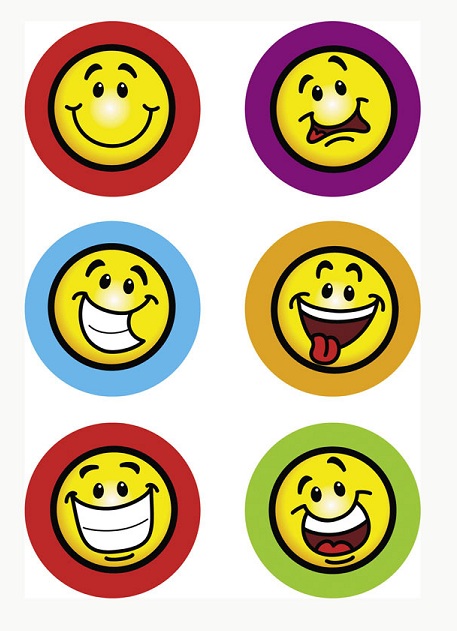 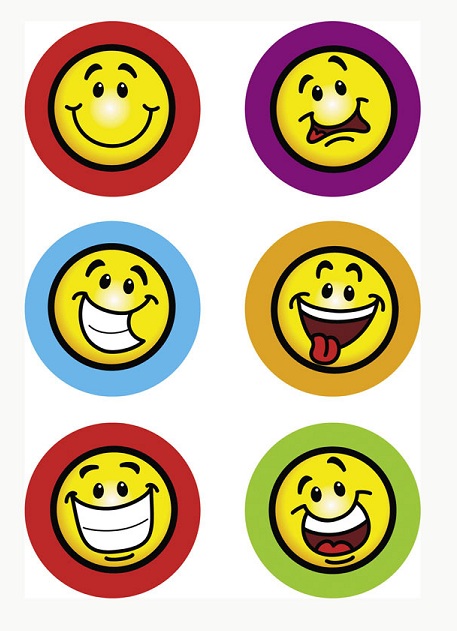 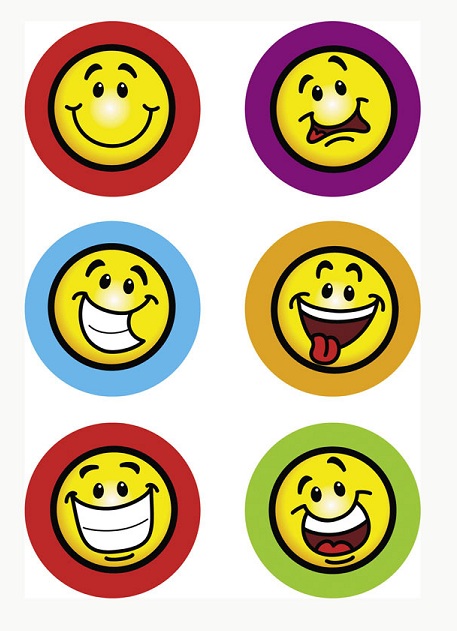 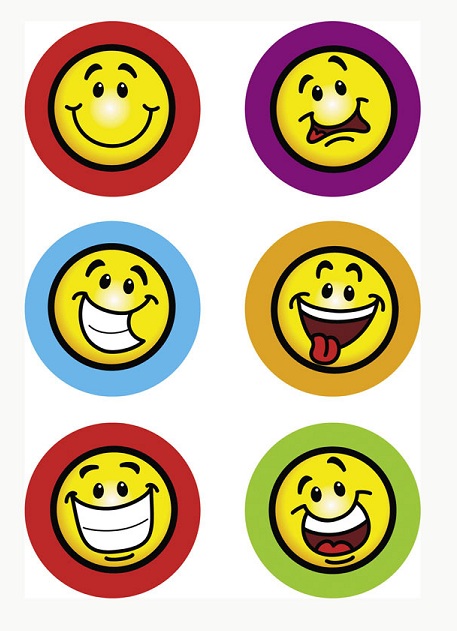 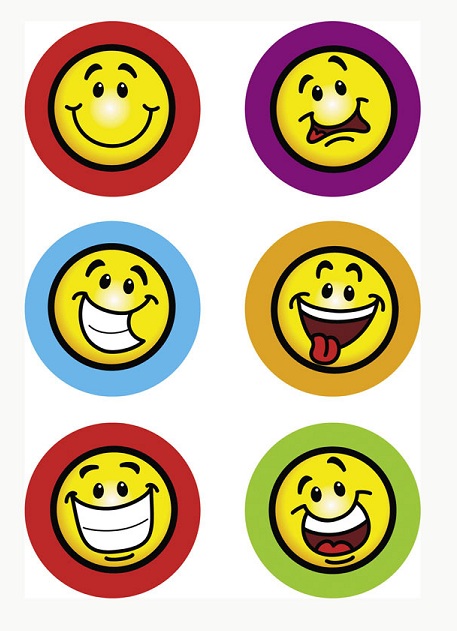 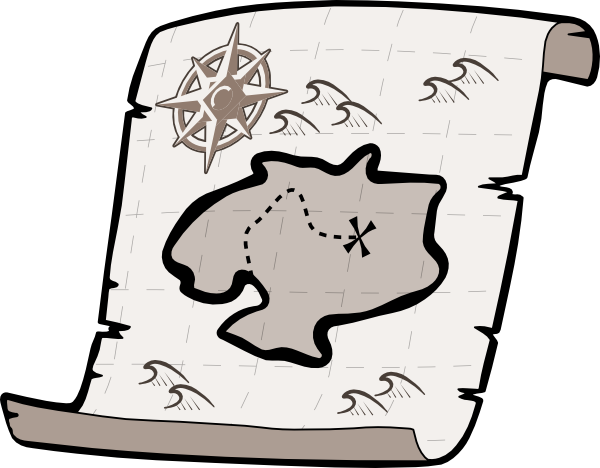 Dividing into a ratio
45
Sophie and Ellie share 108 gems in the ratio
5 : 4

How many gems does Sophie get?
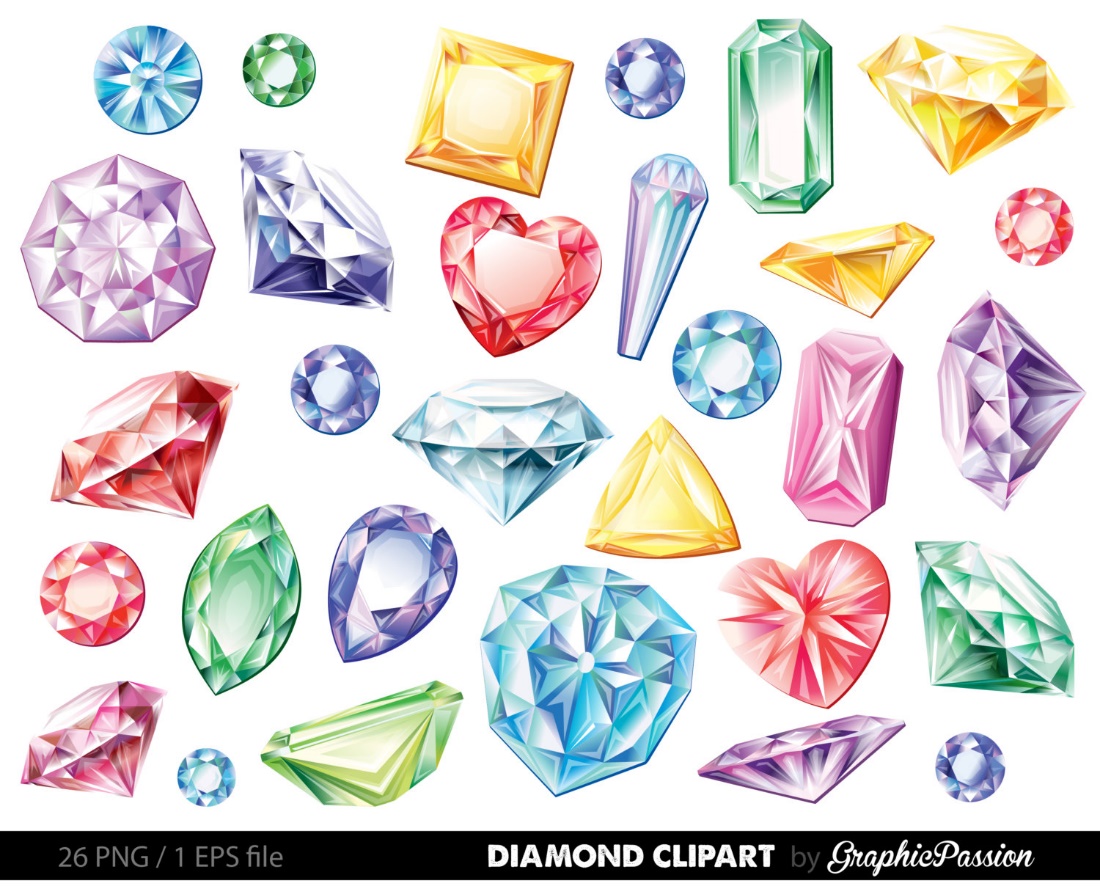 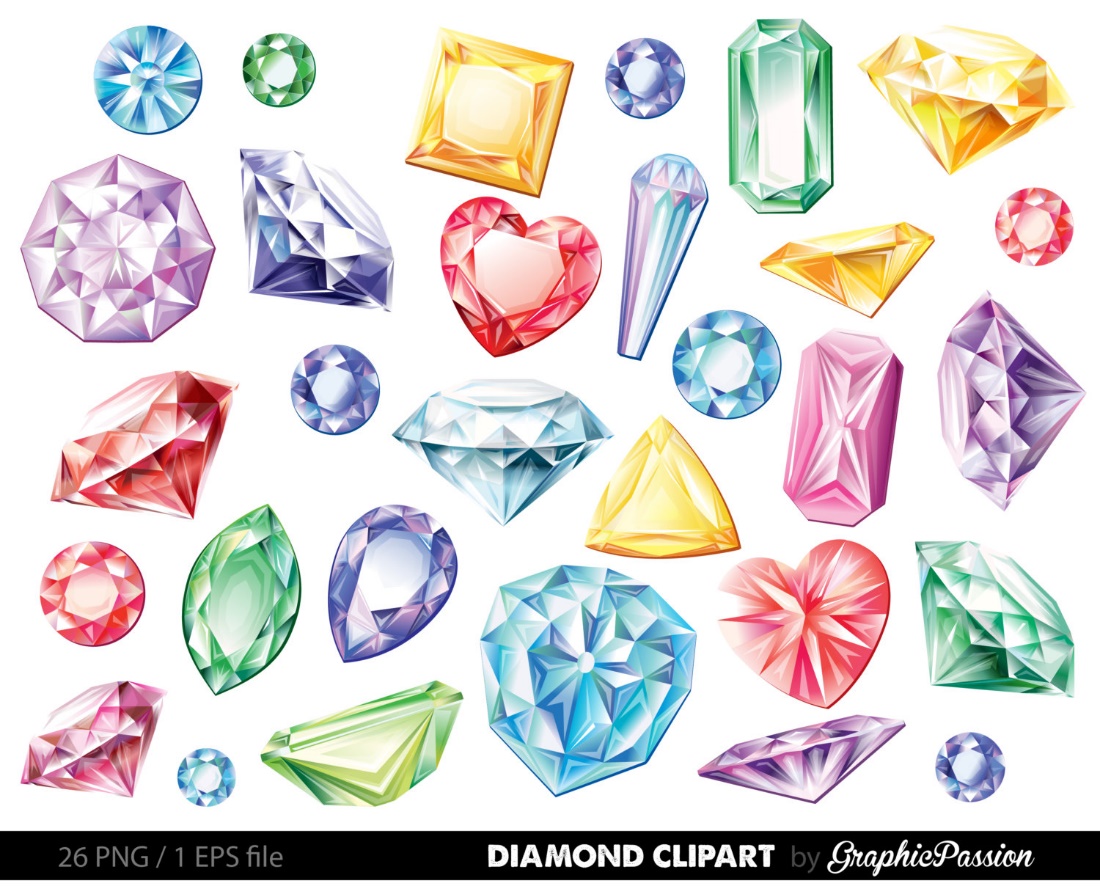 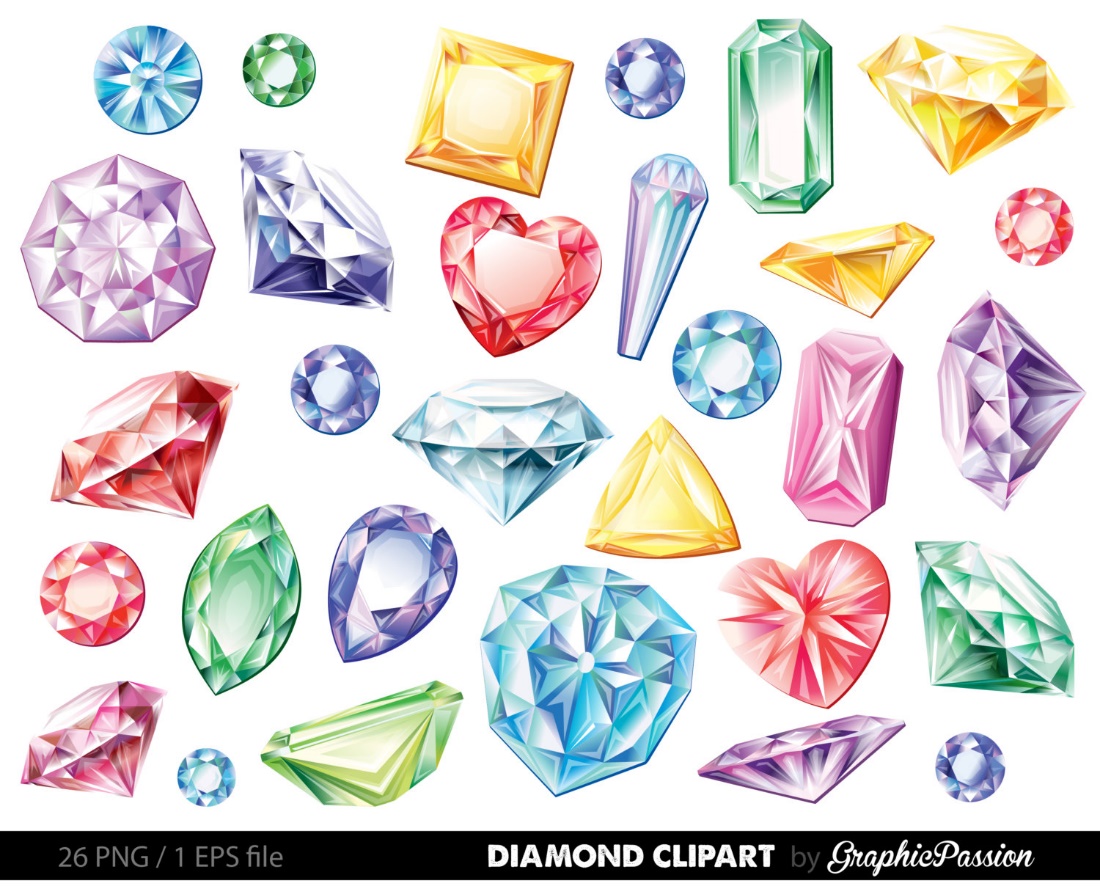 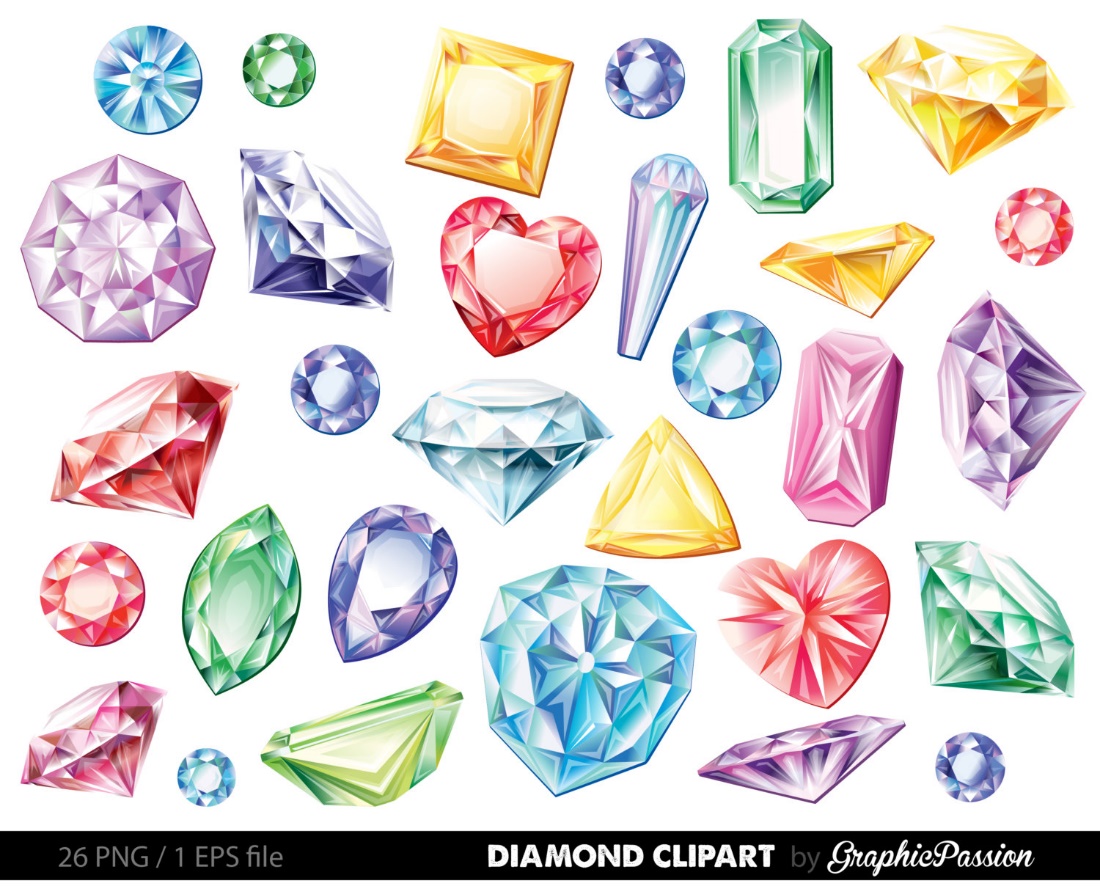 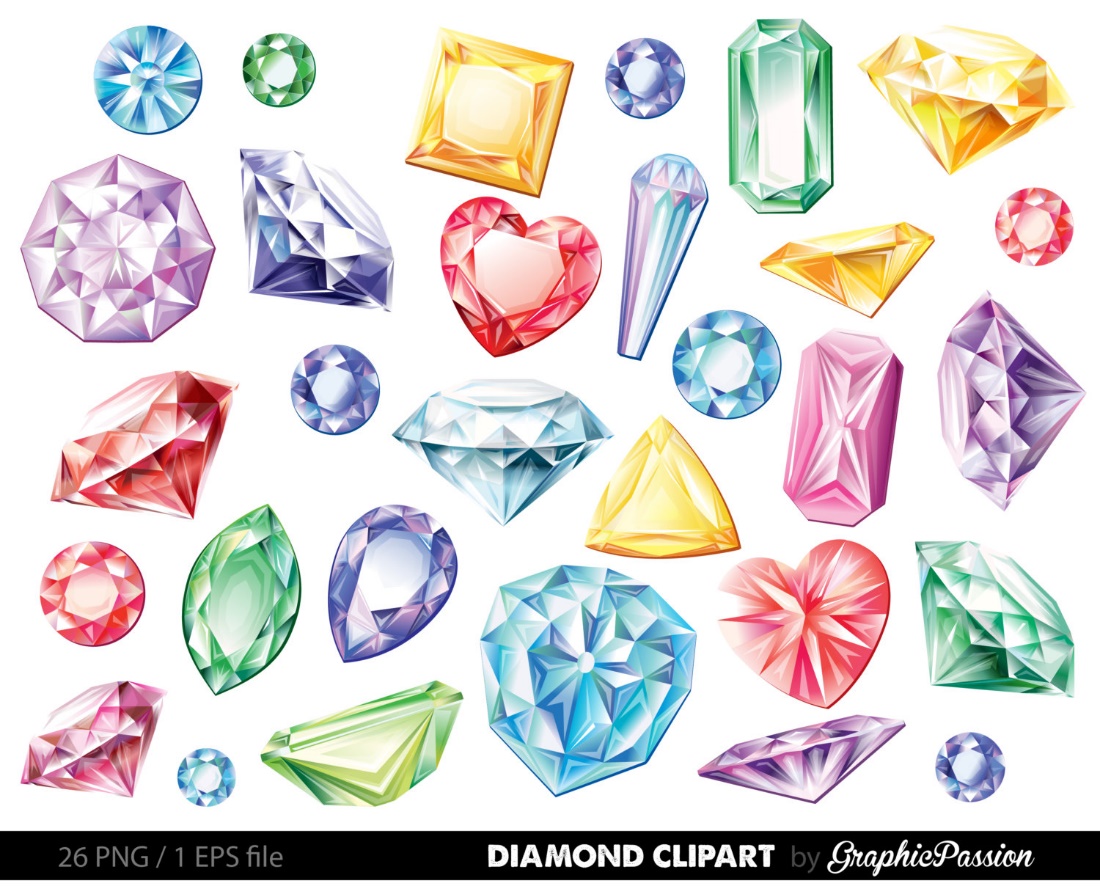 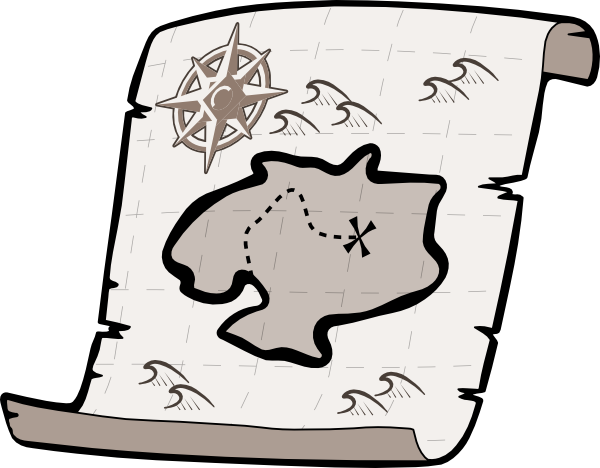 Dividing into a ratio
60
Richard and Jack share 35 jelly babies in the ratio
2 : 3

How many did Richard get?
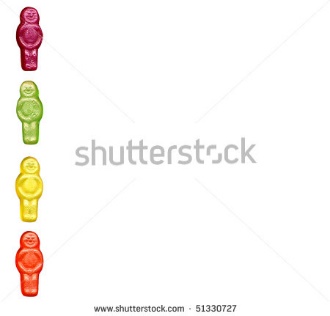 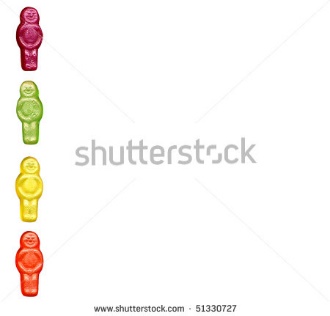 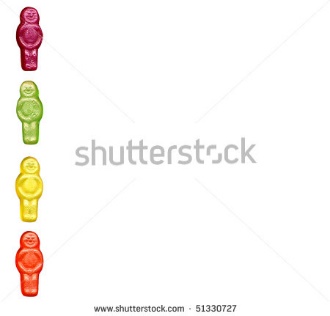 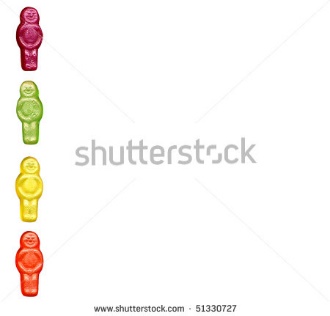 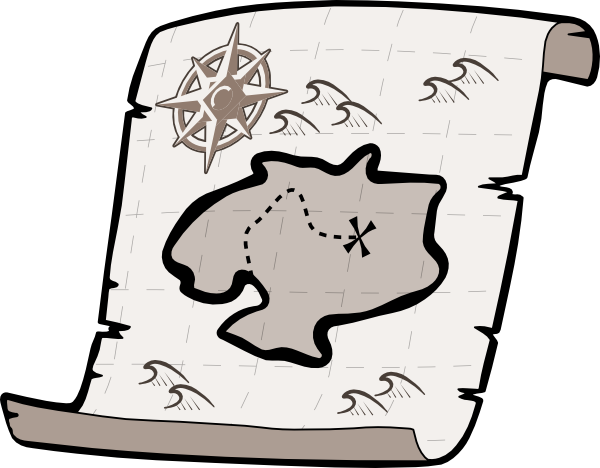 Dividing into a ratio
14
Amanda and Lucy get a phone bill for £60.
Lucy uses the phone more, so they split the bill in the ratio
5 : 7


How much does Amanda pay?
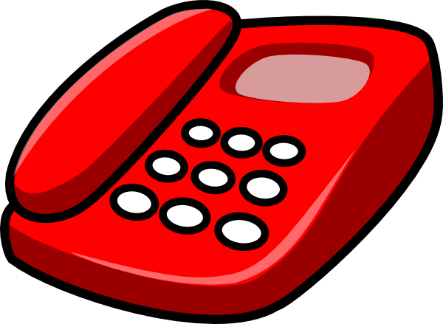 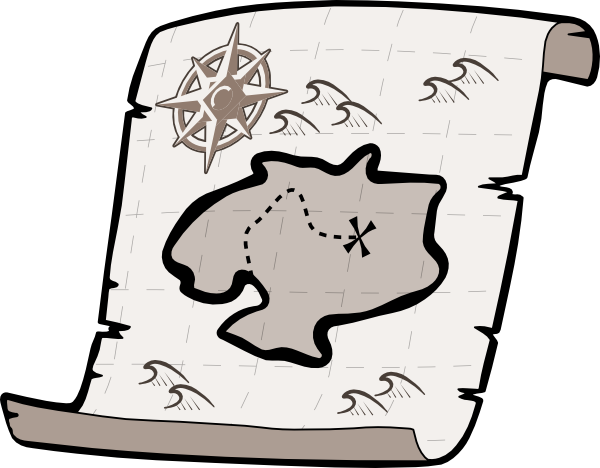 Dividing into a ratio
25
Megan and Louise have 40 buttons.
They divide them into the ratio
3 : 2

How many buttons does Louise get?
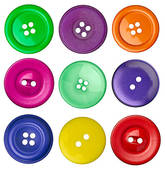 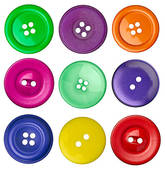 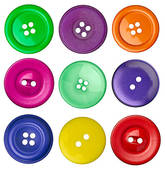 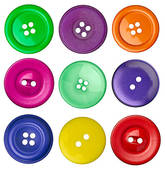 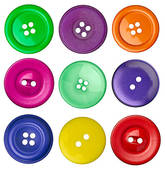 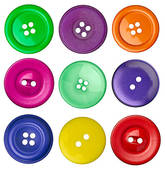 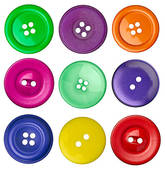 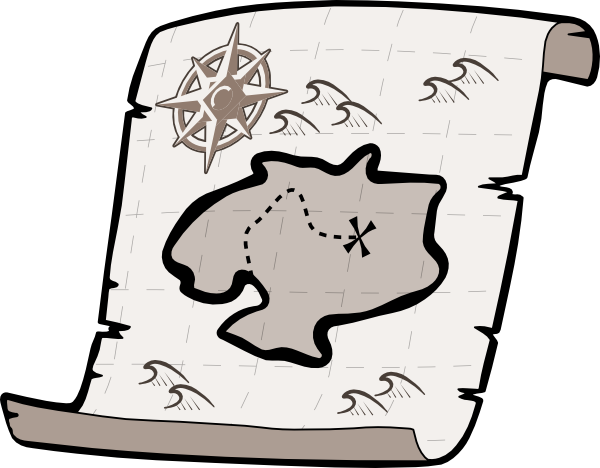 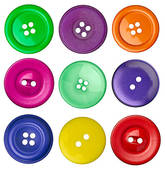 Dividing into a ratio
16
Pete and Simon share 120 ml of juice between them in the ratio
3 : 1

How many ml
of juice does
Pete get?
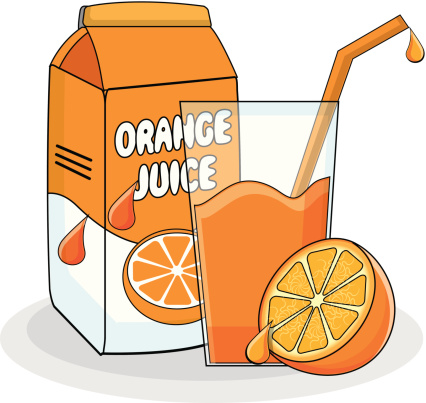 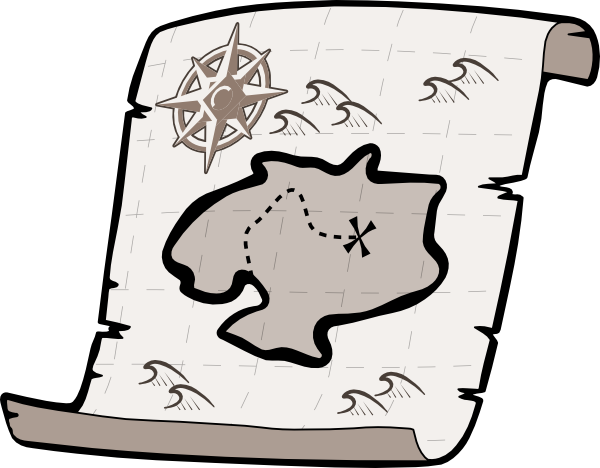 90
30
24
6
16
40
Dividing into a ratio

ANSWERS
25
72
14
60
45
12
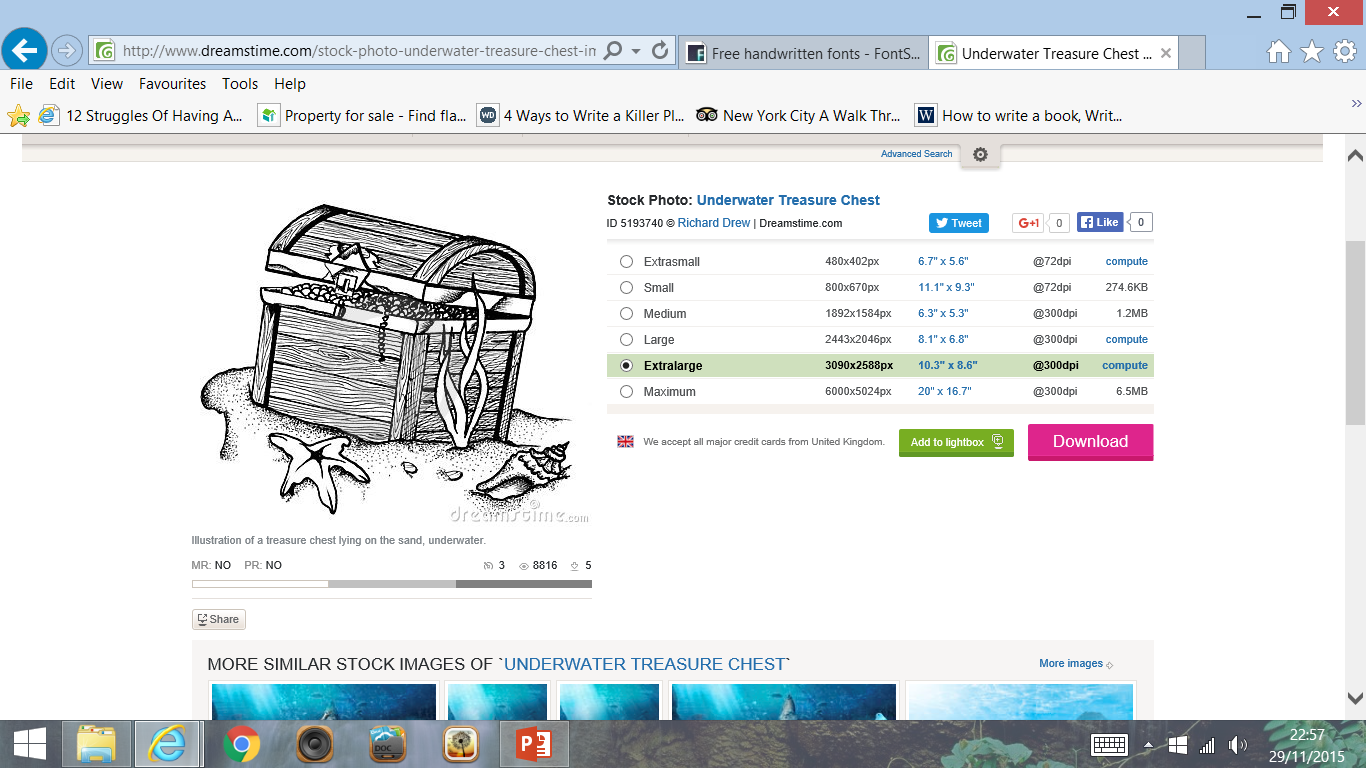 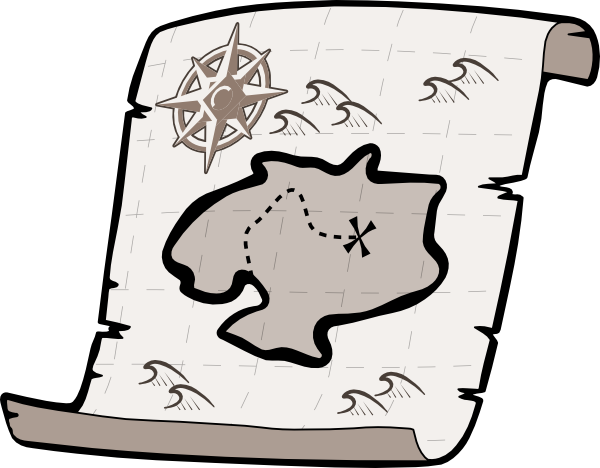